Les douze principes de la chimie durable
1. Limiter la pollution à la source
2. Economie d’atomes
3. Conception de synthèses moins dangereuses
4. Conception de produits chimiques moins toxiques
5. Utilisation de solvants moins polluants
6. Recherche de rendement énergétique
7. Privilégier les ressources renouvelables
8. Réduction du nombre de dérivés
9. Catalyse
10. Conception de produits (bio) dégradables
11. Contrôle et prévention continus de la pollution
12. Réduire les risques d’accidents
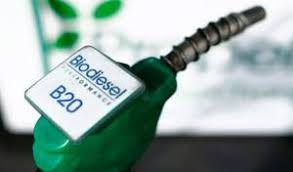 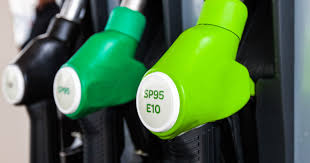 Biodiesel
Bioéthanol-essence (SP 95-E10)
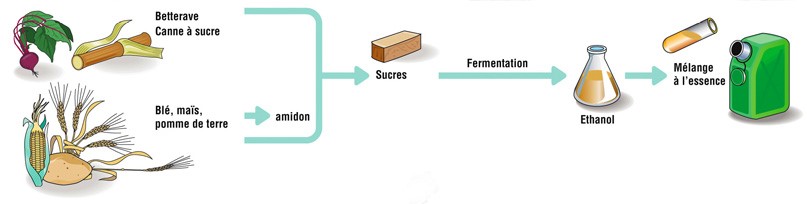 Crédits IFPEN
Exemple de biocarburant 1ère génération
Biocarburants de deuxième génération :
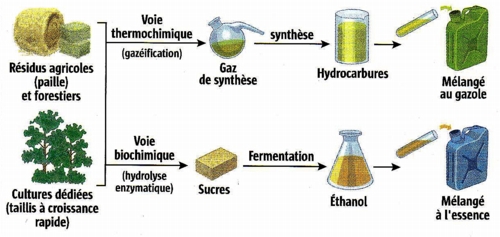 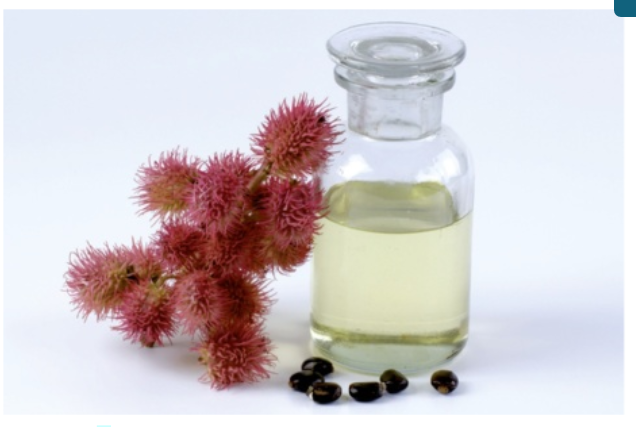 Rilsan, polymère fabriqué à partir de rican.
Source : biocarburant.com
Source : Belin TermS
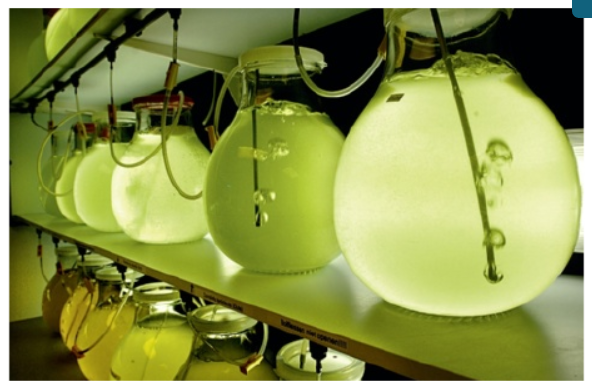 Biocarburants de troisième génération :
Source : Belin TermS
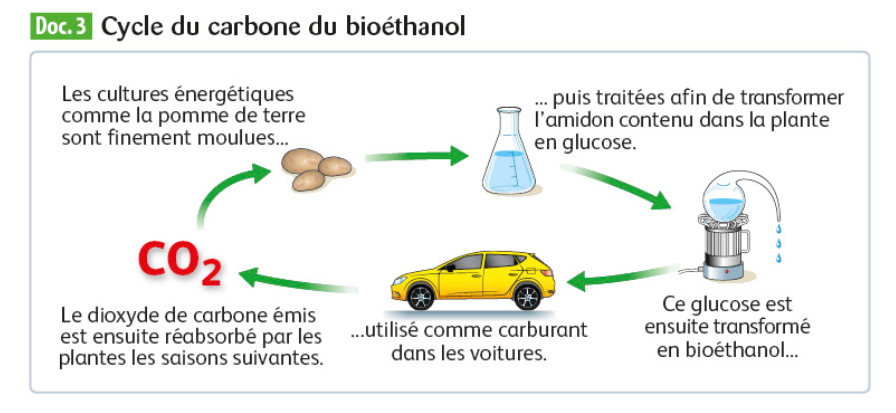 Sirius TS
Utilisation de ressources renouvelables
1 . Limiter la pollution à la source
2. Economie d’atomes
3. Conception de synthèses moins dangereuses
4. Conception de produits chimiques moins toxiques
5. Utilisation de solvants moins polluants
6. Recherche de rendement énergétique
7. Privilégier les ressources renouvelables
8. Réduction du nombre de dérivés
9. Catalyse
10. Conception de produits (bio) dégradables
11. Contrôle et prévention continus de la pollution
12. Réduire les risques d’accidents
Synthèse d’une chalcone
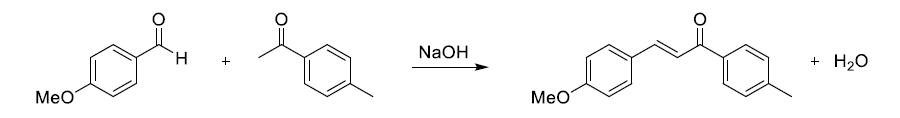 4-méthoxybenzaldéhyde
4-Méthylacétophénone
Chalcone
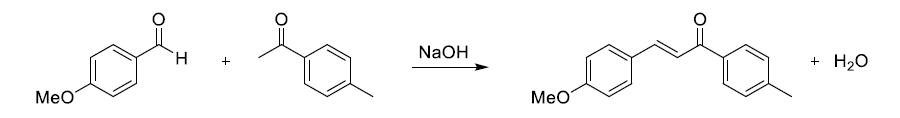 4-méthoxybenzaldéhyde
4-Méthylacétophénone
Chalcone
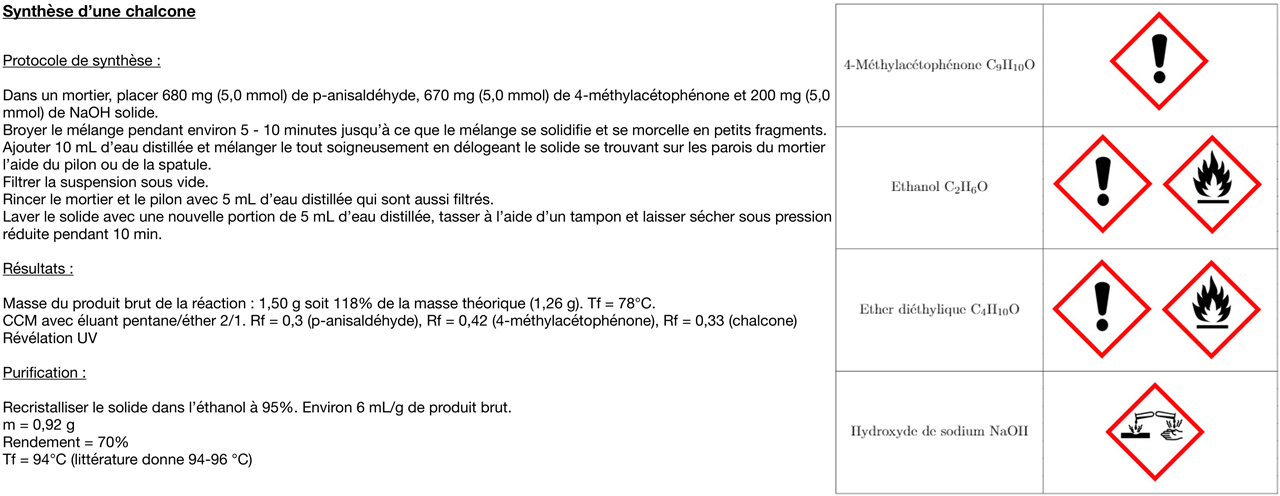 pas de solvant pour la synthèse
Source: Martinand-Lurin
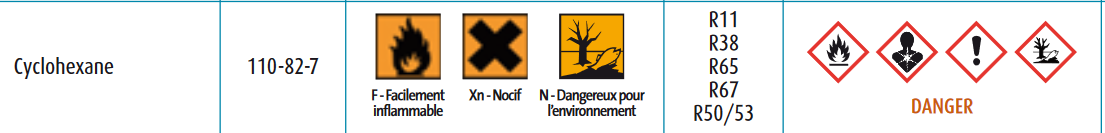 Cyclohexane
Source : INRS
Un exemple d’agro solvant : 
les esters méthyliques d'acides gras (EMAG)
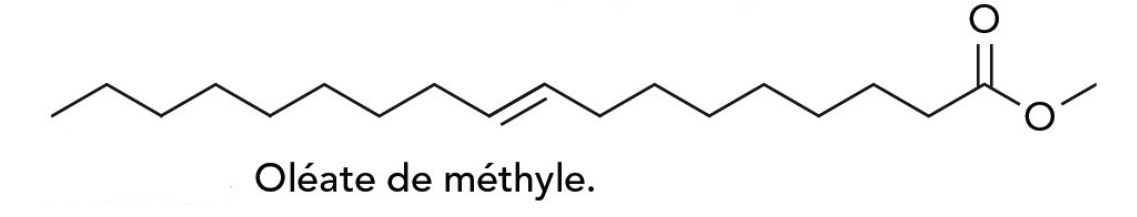 Choix des solvants de réaction
1 . Limiter la pollution à la source
2. Economie d’atomes
3. Conception de synthèses moins dangereuses
4. Conception de produits chimiques moins toxiques
5. Utilisation de solvants moins polluants
6. Recherche de rendement énergétique
7. Privilégier les ressources renouvelables
8. Réduction du nombre de dérivés
9. Catalyse
10. Conception de produits (bio) dégradables
11. Contrôle et prévention continus de la pollution
12. Réduire les risques d’accidents
Synthèse de l’ester de poire
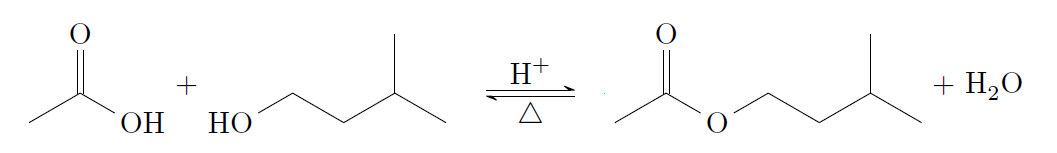 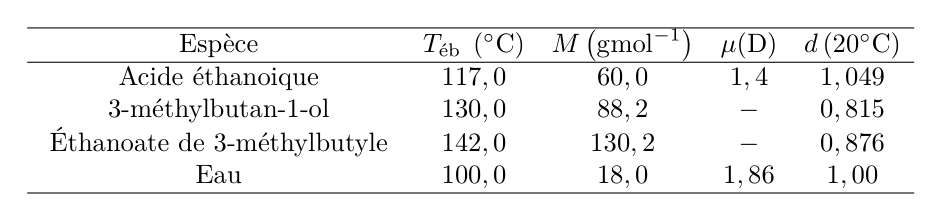 Synthèse de l’ester de poire
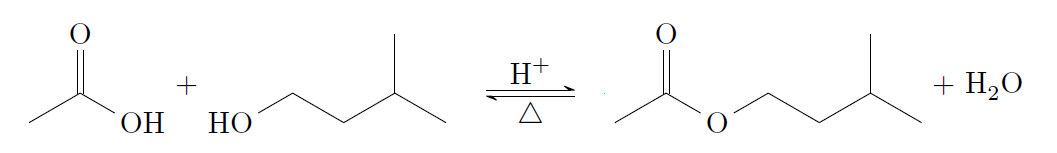 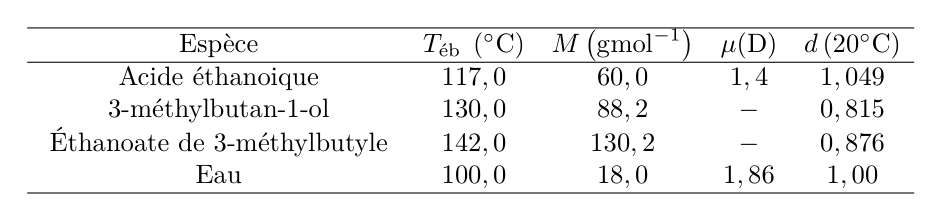 Synthèse de l’ester de poire
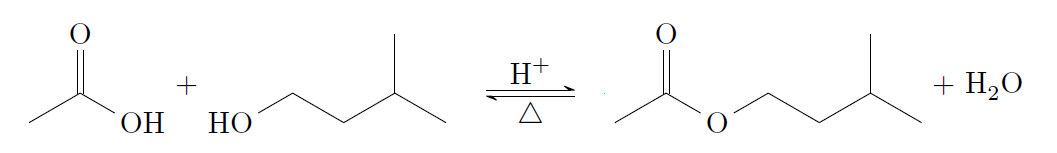 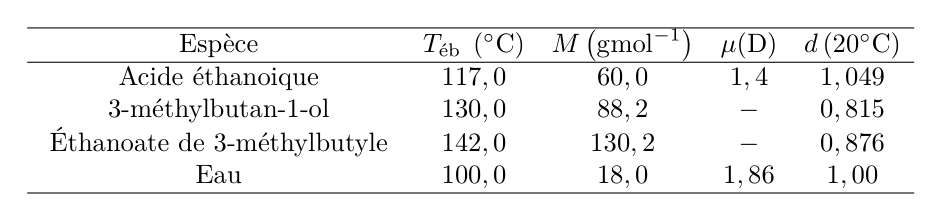 Chimie douce
1 . Limiter la pollution à la source
2. Economie d’atomes
3. Conception de synthèses moins dangereuses
4. Conception de produits chimiques moins toxiques
5. Utilisation de solvants moins polluants
6. Recherche de rendement énergétique
7. Privilégier les ressources renouvelables
8. Réduction du nombre de dérivés
9. Catalyse
10. Conception de produits (bio) dégradables
11. Contrôle et prévention continus de la pollution
12. Réduire les risques d’accidents
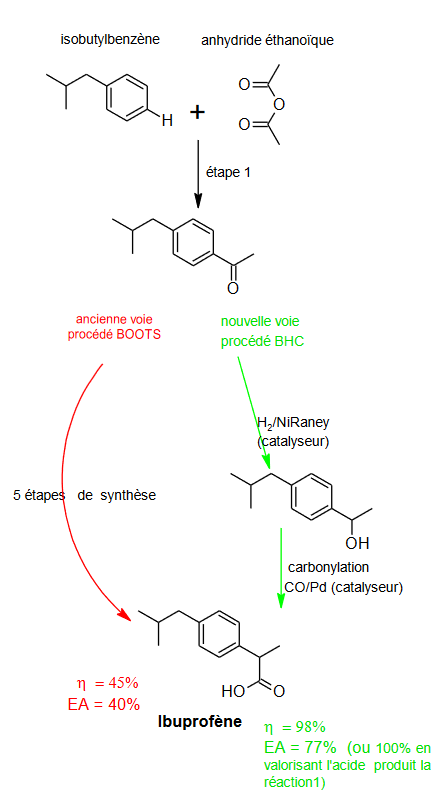 Synthèse de l’ibuprofène
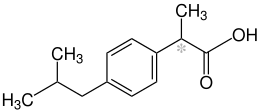 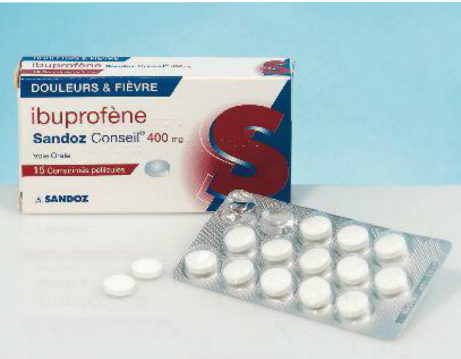 Source : Bordas TermS                                                        Site ac-orlean-tours
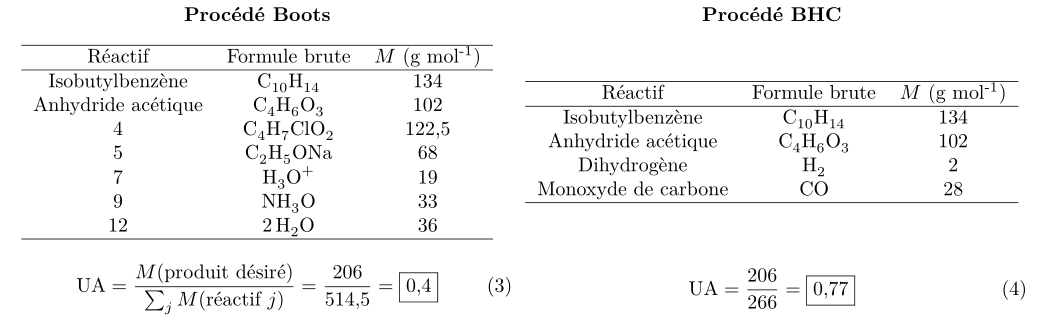 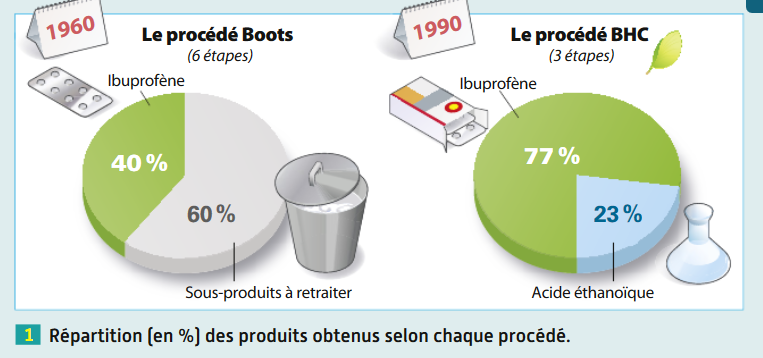 Économie d’atomes
1 . Limiter la pollution à la source
2. Economie d’atomes
3. Conception de synthèses moins dangereuses
4. Conception de produits chimiques moins toxiques
5. Utilisation de solvants moins polluants
6. Recherche de rendement énergétique
7. Privilégier les ressources renouvelables
8. Réduction du nombre de dérivés
9. Catalyse
10. Conception de produits (bio) dégradables
11. Contrôle et prévention continus de la pollution
12. Réduire les risques d’accidents
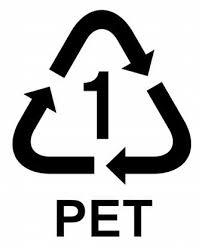 Le polytéréphtalate d'éthylène (PET)
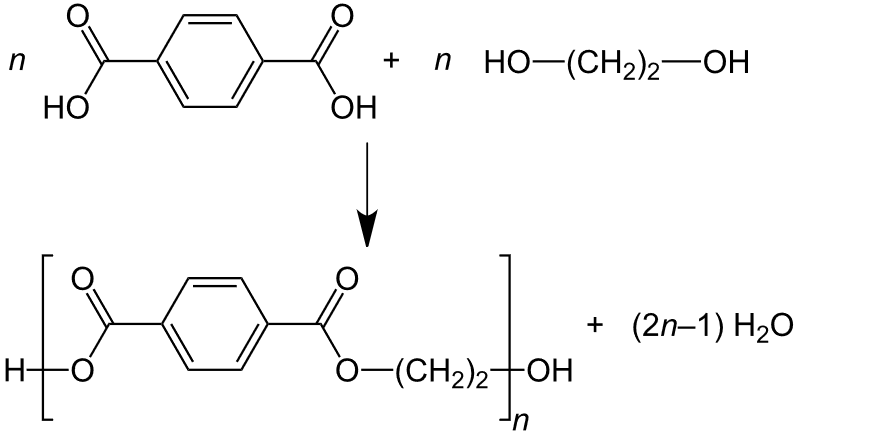 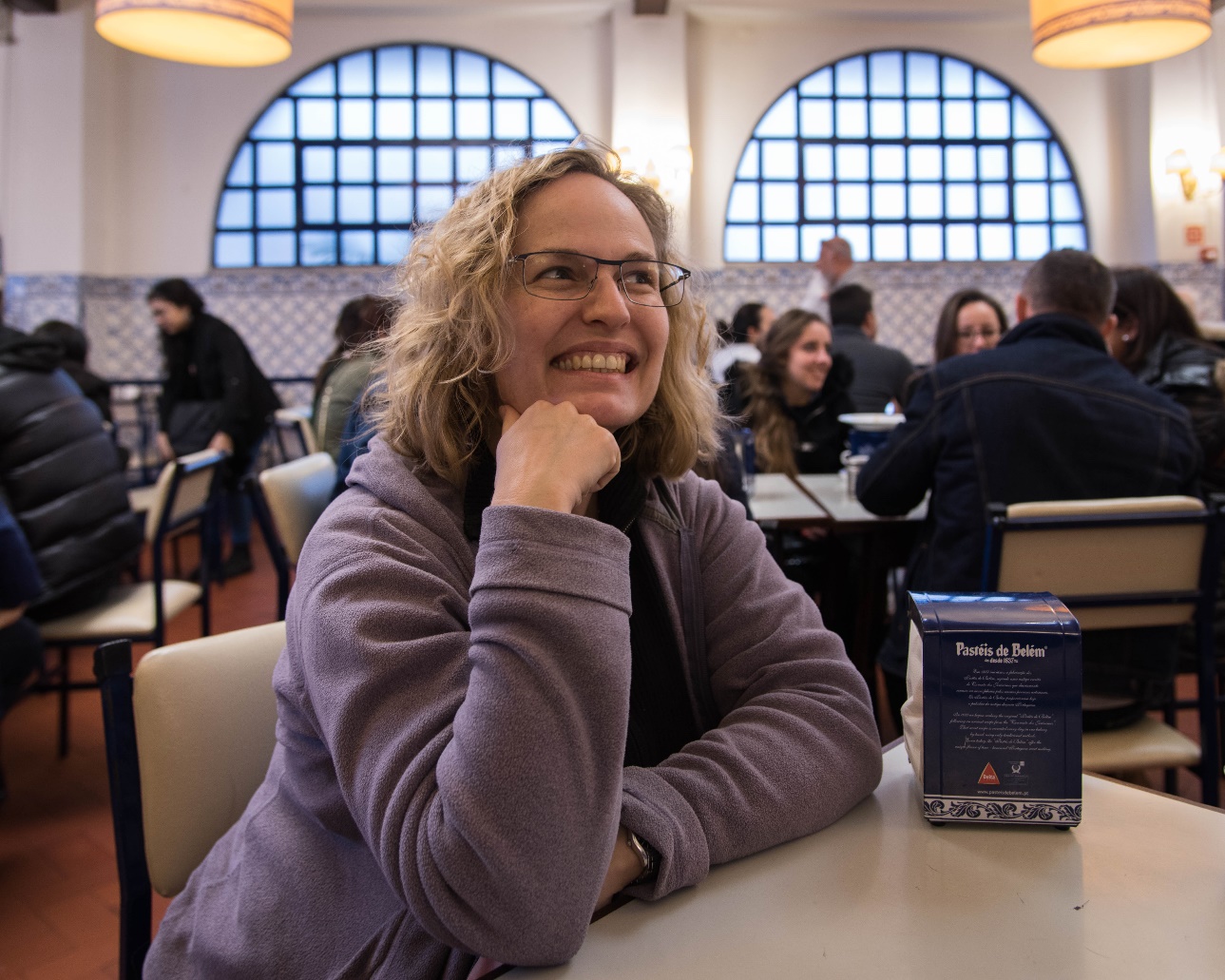 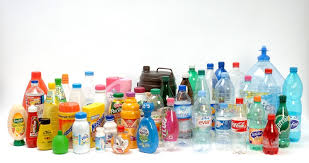 Fibres synthétiques
Bouteilles, flacons…
Source : ramenetessciences.wordpress.com et wikipedia
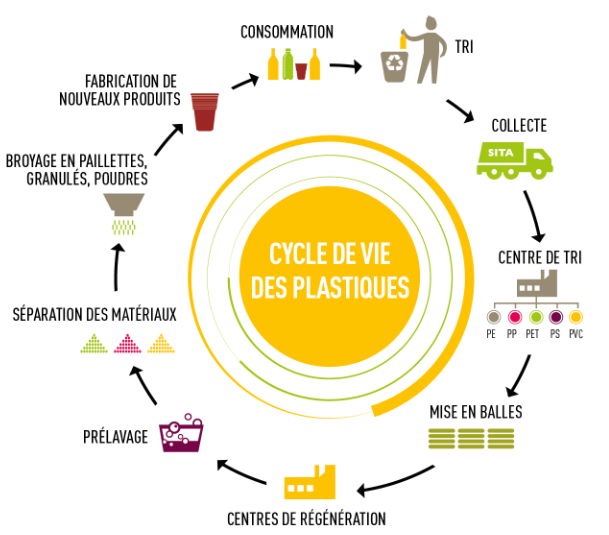 Alcool polyvinylique (PVA)
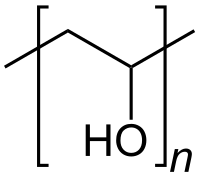 soluble dans l’eau
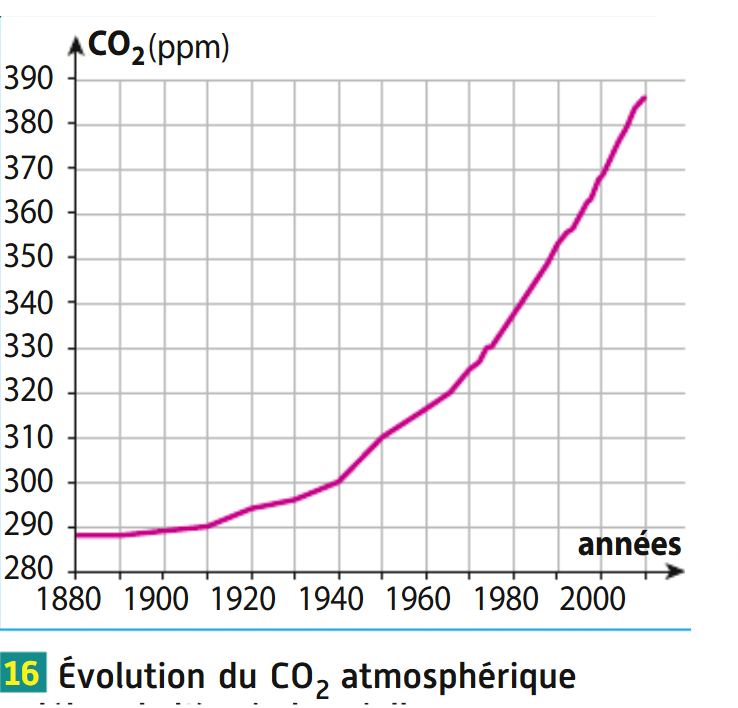 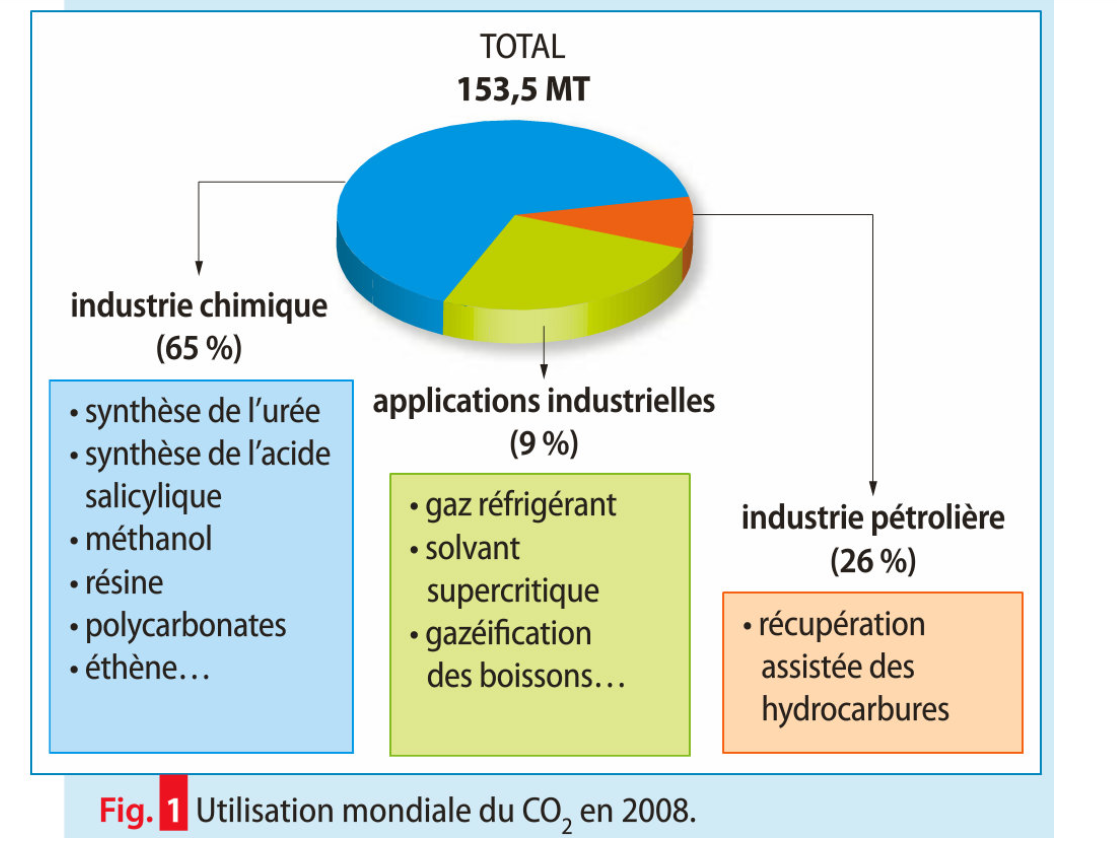 Source : Bordas TermS
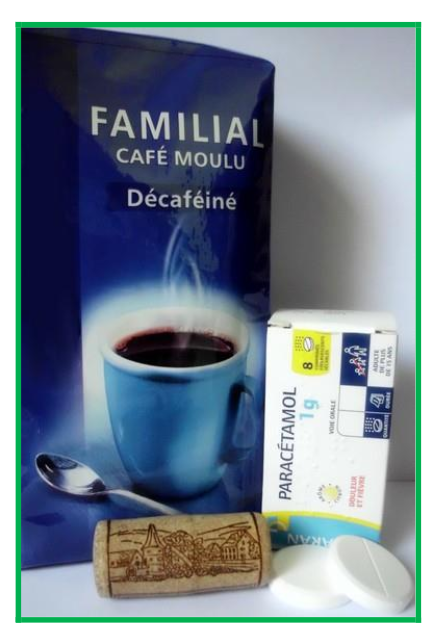 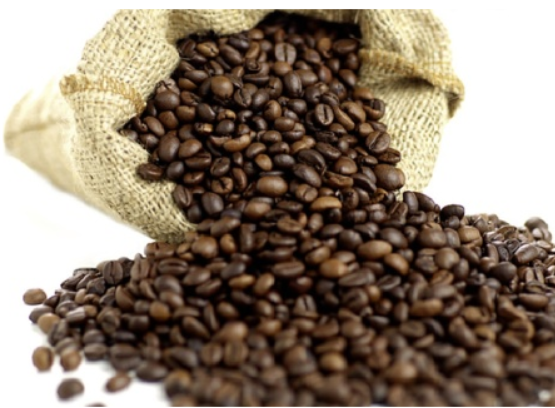 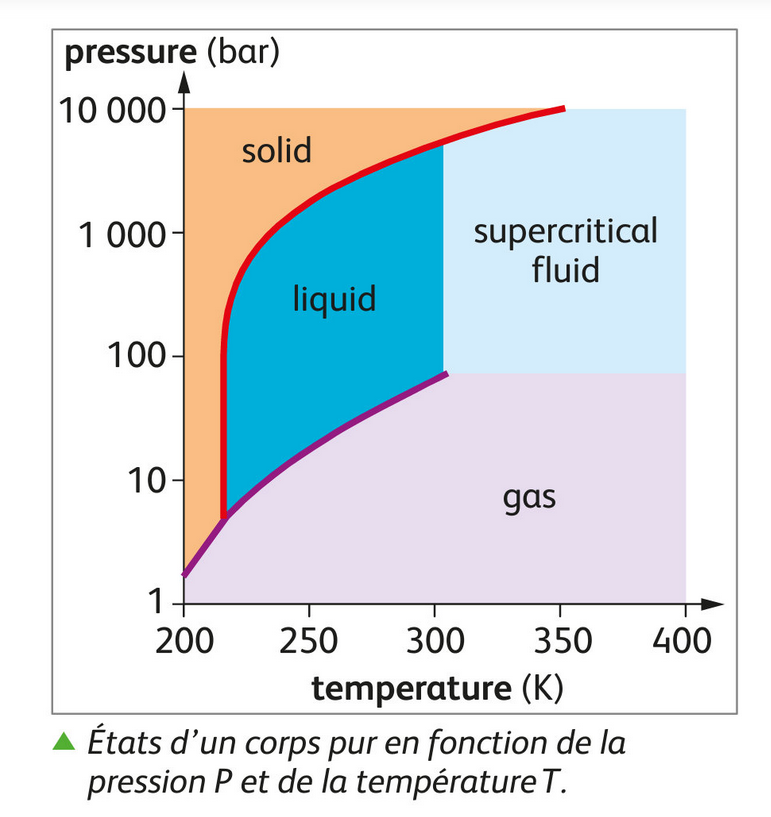 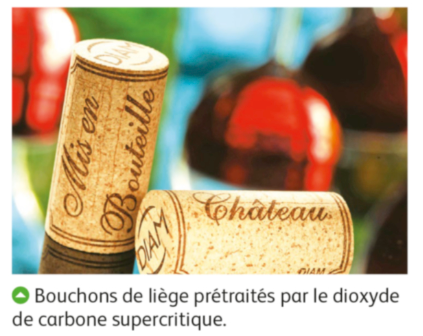 Source : Sirius TS et site ac-orleans-tours
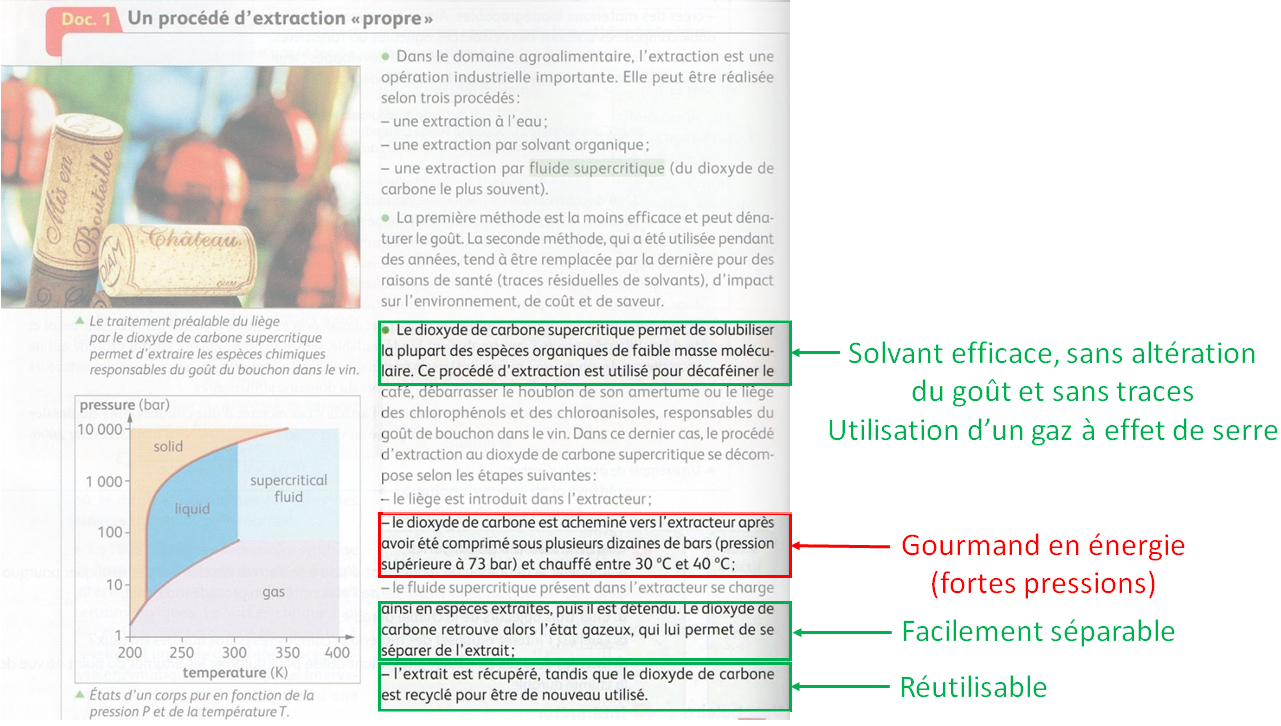 Source : Sirius TS
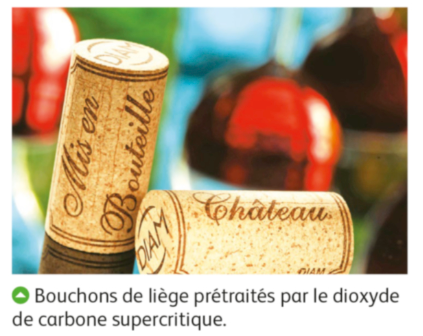 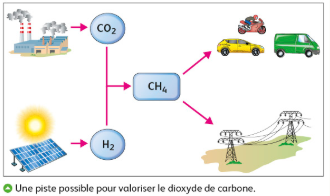 Sirius TS
Gestion des déchets
1 . Limiter la pollution à la source
2. Economie d’atomes
3. Conception de synthèses moins dangereuses
4. Conception de produits chimiques moins toxiques
5. Utilisation de solvants moins polluants
6. Recherche de rendement énergétique
7. Privilégier les ressources renouvelables
8. Réduction du nombre de dérivés
9. Catalyse
10. Conception de produits (bio) dégradables
11. Contrôle et prévention continus de la pollution
12. Réduire les risques d’accidents
Synthèse de l’ibuprofène
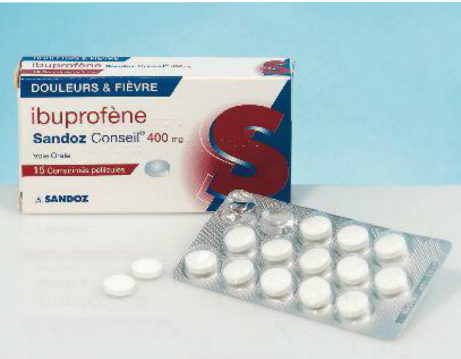 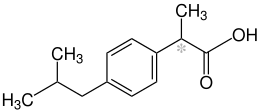 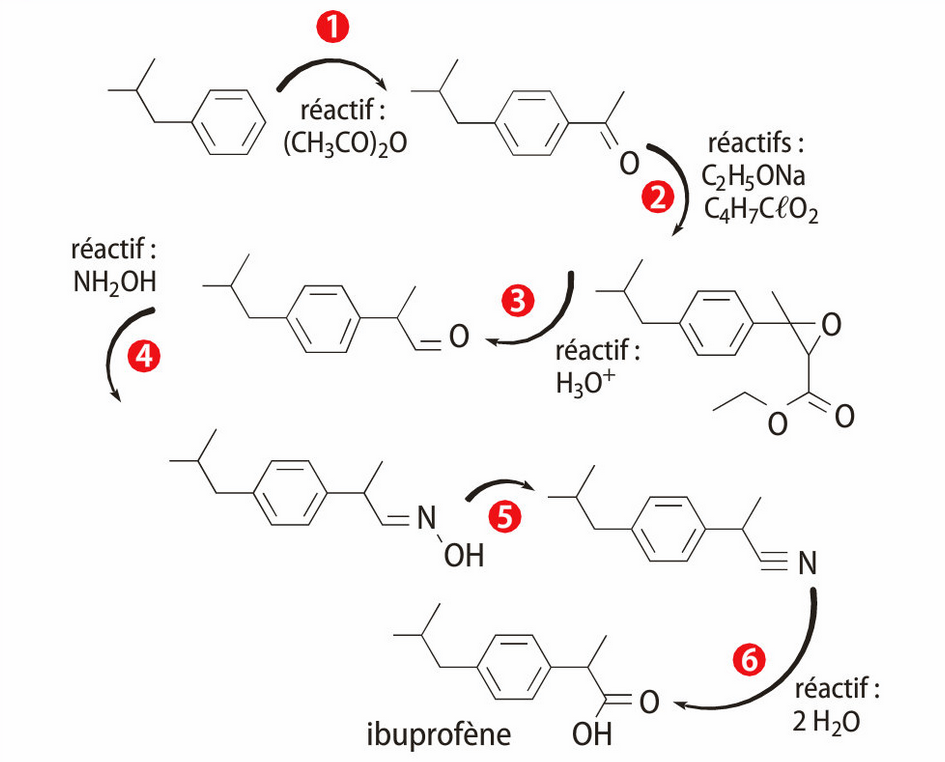 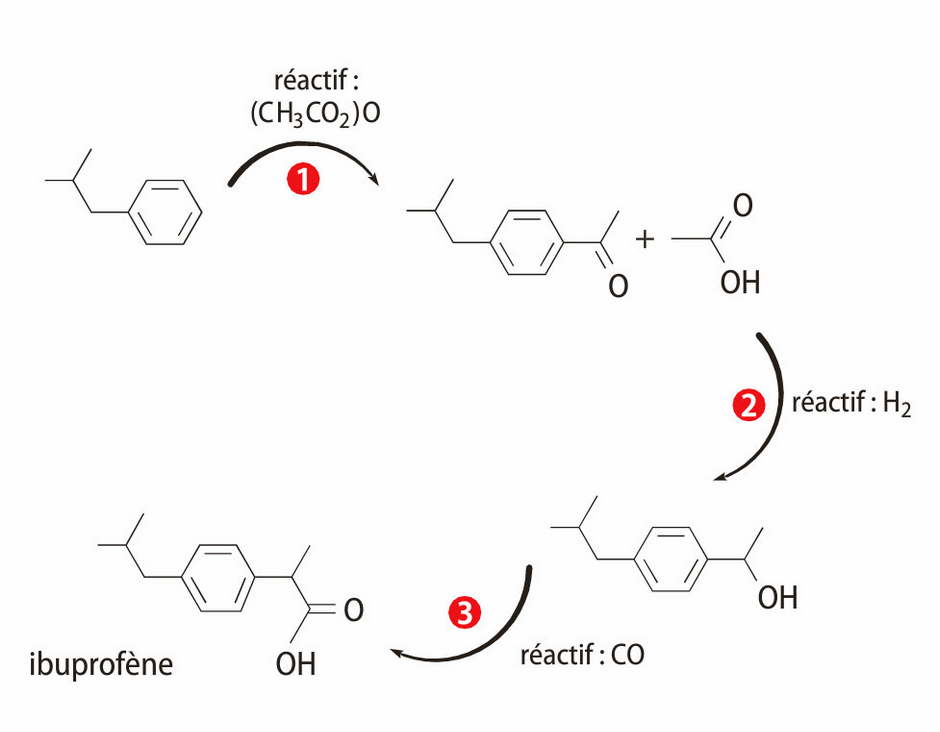 Procédé Boots
Procédé BHC
Source : Bordas TS
Synthèse de l’ibuprofène
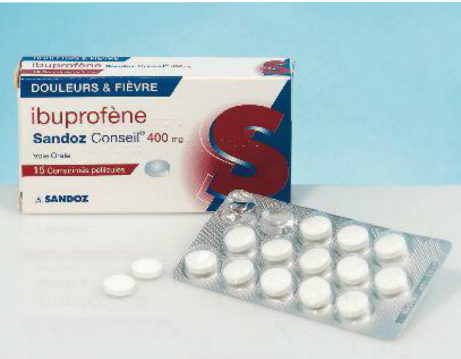 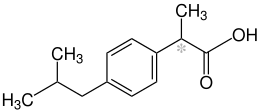 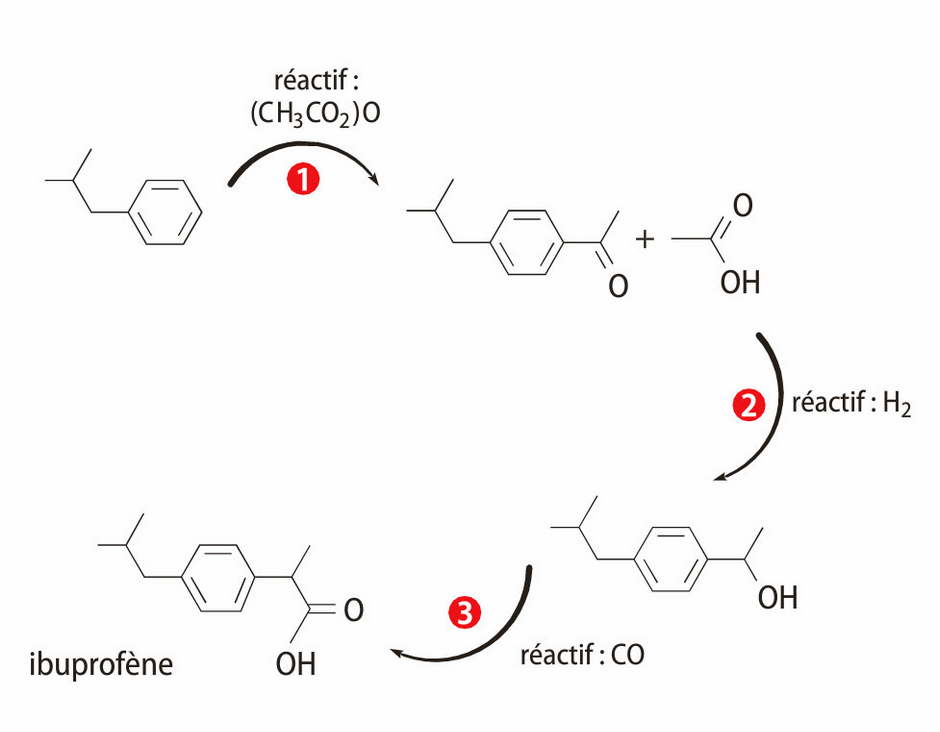 Valorisation des sous produits
Procédé BHC (1990)
Source : Bordas TS
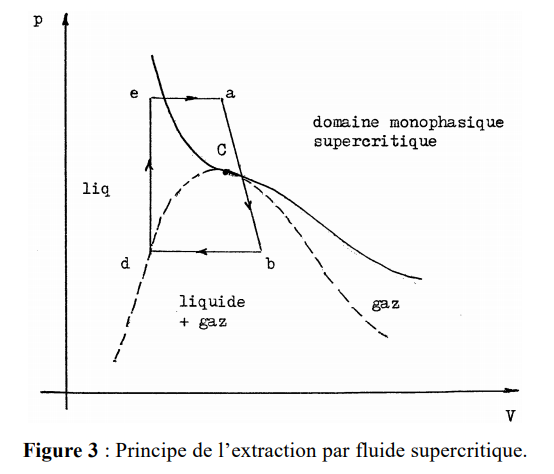 Mathis, Bup 799
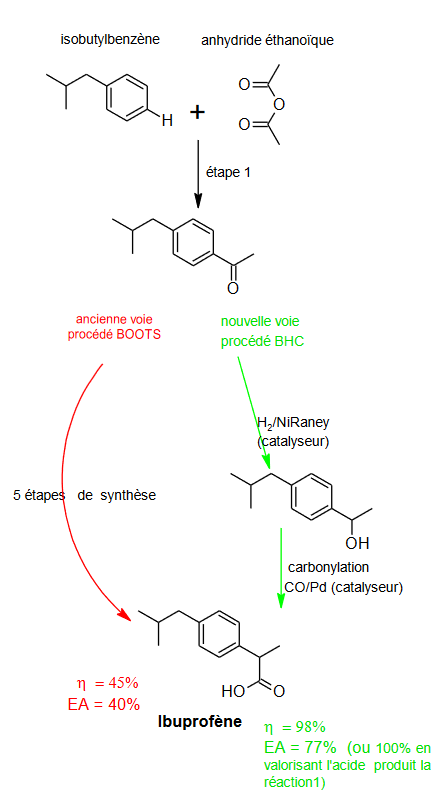 Synthèse de l’ibuprofène
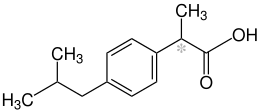 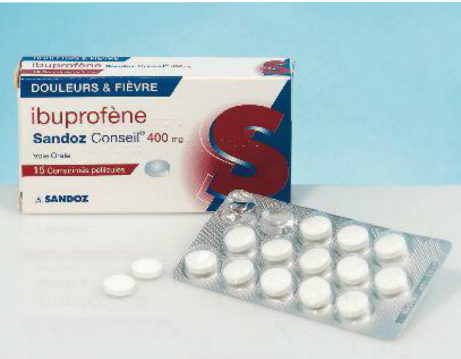 Source : Bordas TermS                                                        Site ac-orlean-tours